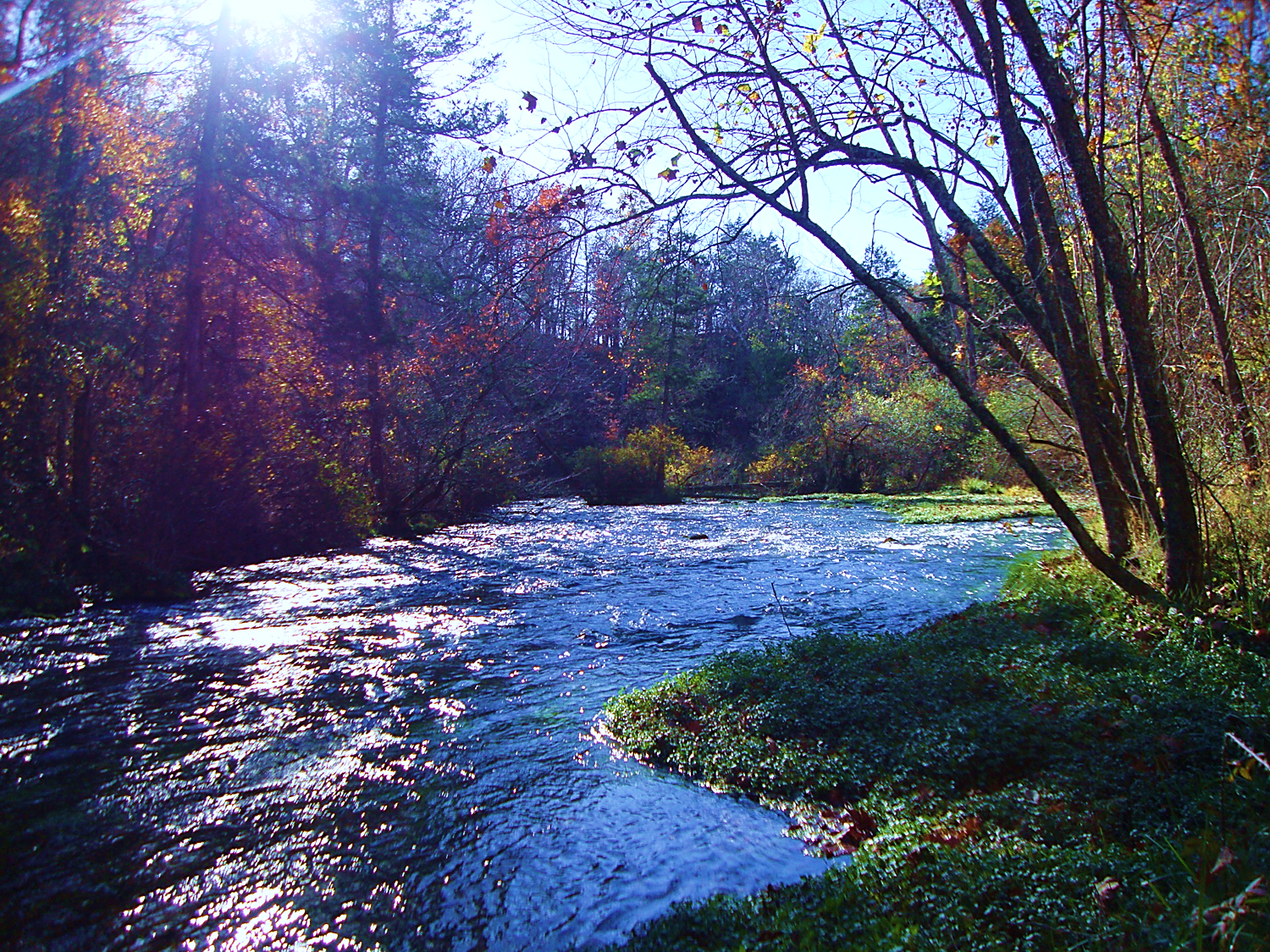 OZARK RIVERS SOLID WASTE MANAGEMENT DISTRICT
Senate Bill 530, 1990
Established a 40% waste diversion goal with a target date of 1998   (260.225.2(3) RSMO)
Created landfill bans for:
Whole tires (January 1, 1991)
Large appliances (white goods) (January 1, 1991)
Lead acid batteries (January 1, 1991)
Yard waste (January 1, 1992)

Led to the formation of the existing 20 regional solid waste management districts, the tipping fee and the solid waste management fund to finance waste diversion efforts.
ORSWMD – Seven Counties
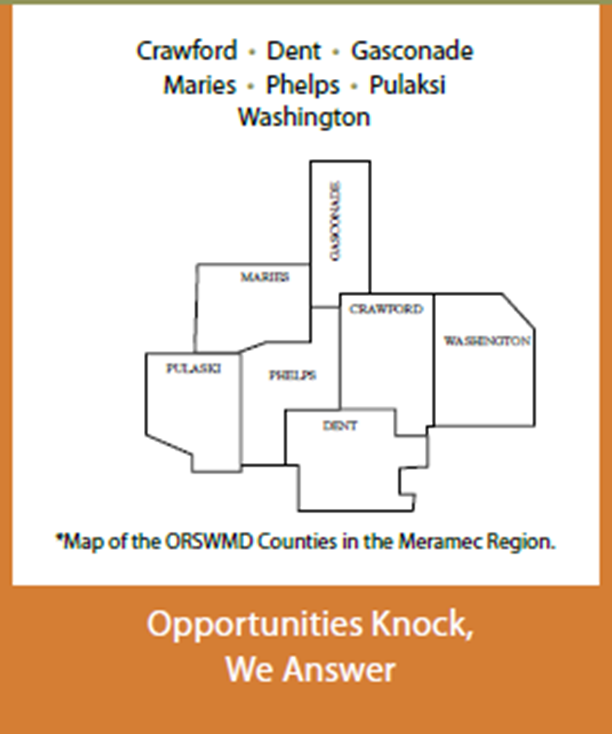 Challenges for Rural Missouri
Challenge: Fewer landfills
Solution: Increase participation in reducing solid waste from entering landfills.
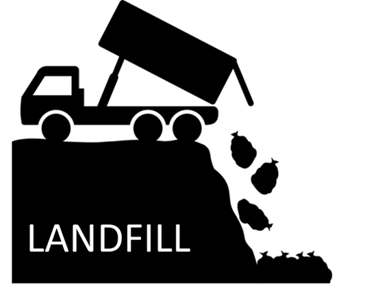 [Speaker Notes: Originally seven landfills served this area; these have all closed, and our region now has three transfer stations and two landfills, one in Crawford County and one Washington County.]
Where Does Our Garbage Go?Transfer Stations
[Speaker Notes: Transfer stations are more costly as charges occur at the transfer station and then again at the landfill.  Current landfill cost is $50/ton]
Where Does Our Garbage Go?Landfills
[Speaker Notes: There are 3 regional land in Missouri’s SE region covering  28 counties; some counties use Black Oak, outside of our OR district
That means more than 10% of the landfills in the state are in our SE region;]
MERAMEC REGION POPULATION1950 - 2010
[Speaker Notes: Landfills are a vital component for economic growth. At this time, there are no new landfills slated to open in the future.
While we are fortunate to have a permitted SW disposal in our district, waste diversion and minimization is needed for municipal, industrial
and institutional wastes.  

The commitment and leadership of local officials are needed to set policies which strengthen planning and programs to grow an waste management system
that combines waste reduction, reuse, recycling, composting, safe disposal practices and education.]
ORSWMDPOPULATION GROWTH
7 of 8 Counties showed Population Increase
Pulaski: +27% (52,274 - 5th fastest growing county)
Phelps: +13.4%   (45,156)
Crawford: +8.3    (24,696)
Washington: +7.9  (25,195)
Dent: +4.9 (15,657)
Maries: +3.1 (9,176)
Gasconade: -0.8% (15,222)
[Speaker Notes: Population growth requires planning for increases in waste.
How can we as a solid waste management district increase knowledge about waste as a potential resources?]
ORSWMDPOPULATION GROWTH
With growing populations, how do we preserve landfills?
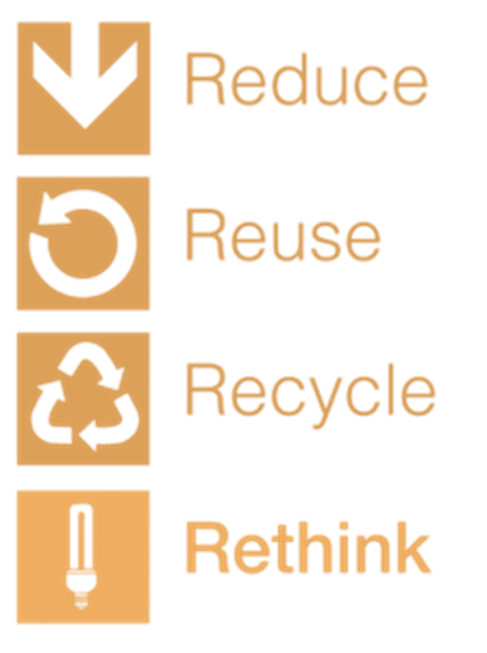 [Speaker Notes: How can we as a region promote practices that reduce waste?]
ORSWMDRethinking Waste
“Waste is not only an environmental problem, but also an economic loss.” – EEA
“Pollution is nothing but the resources we are not harvesting. We allow them to be dispersed because we’ve been ignorant of their value.”  – R. Buckminster Fuller
“Waste is a Misplaced Resource”  – Bureau of Energy Efficiency
Challenges for Waste Management in Rural Communities?
Access to residential recycling services
Participation in residential recycling services
Distance for transporting recycled materials
Soft markets for selling recycled materials
Lack of local end-users for materials
Smaller rural populations mean it’s harder to collect enough material to make recycling feasible
Common Strategies for Rural Solid Waste Management
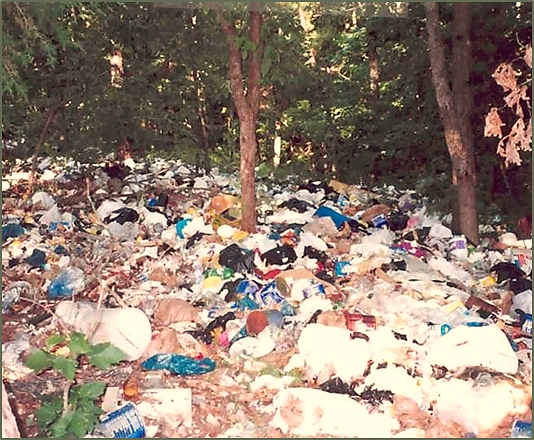 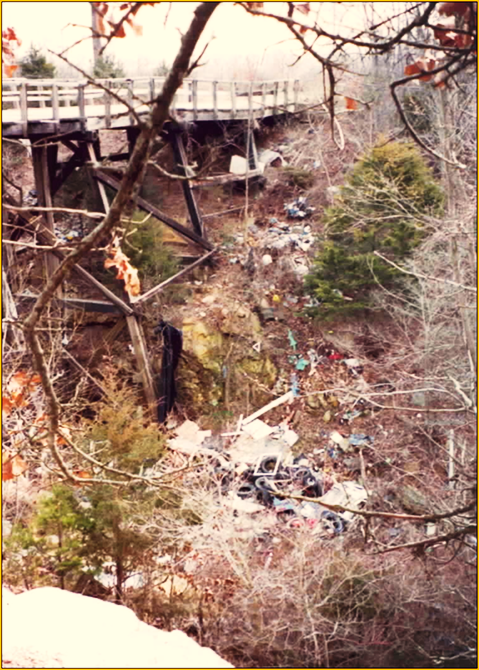 [Speaker Notes: Illegal dumping is often a strategy for rural residents. Please inform us when first accumulations are identified, it is important
to address dumping before it becomes a major problem.  What’s in that pile? Stoves, refrigerators, toilets, tires, engine parts, construction waste.]
Common Strategies for Rural Solid Waste Management
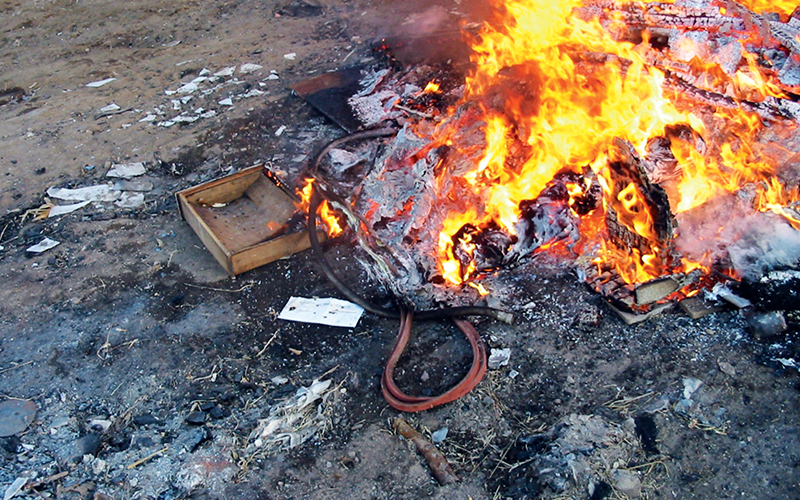 [Speaker Notes: This is not your father’s trash pile. Garbage has changed as today’s household trash contains a lot of plastics and paper treated with chemicals and coatings. Burning is not the best management strategy due to the  resulting smoke at ground level that’s easily inhaled.  The remaining ash contains concentrated amounts of toxic materials that may blow away or seep into the soil and groundwater.]
ORSWMD’s Strategies forRural Waste Management
Special Collections 
Household Hazardous Waste
Illegal Dump Cleanups/Prevention
Raising Awareness and Education
Environmental Education in Schools
District Grant Funded Projects in the Region
Technical Assistance for Communities
Special Collections
Each year ORSWMD holds special collections throughout the district for the following: 

Appliances 
Metals
Tires  (residential only)
Electronics (anything with a cord)
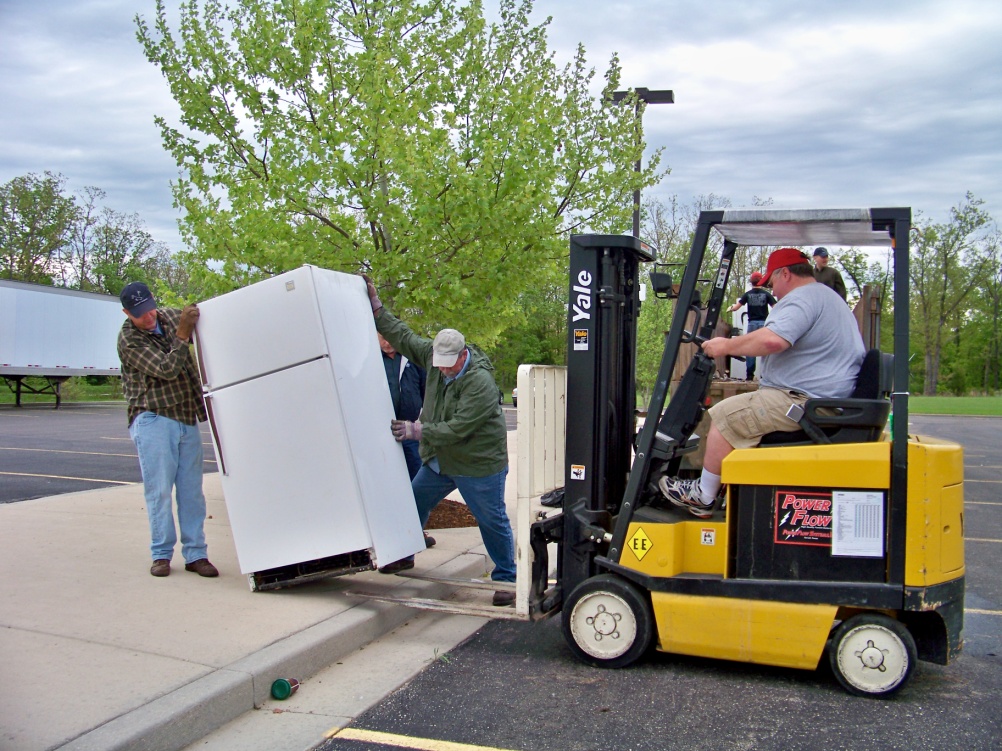 Special Collections
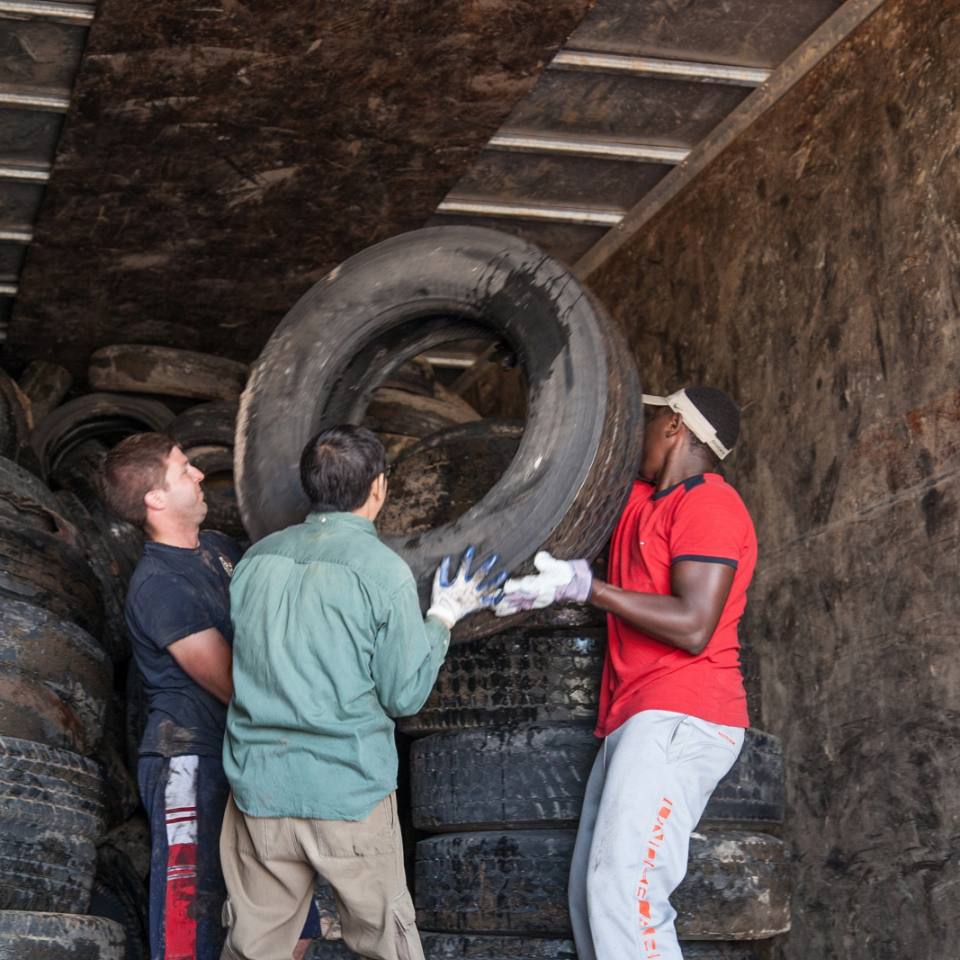 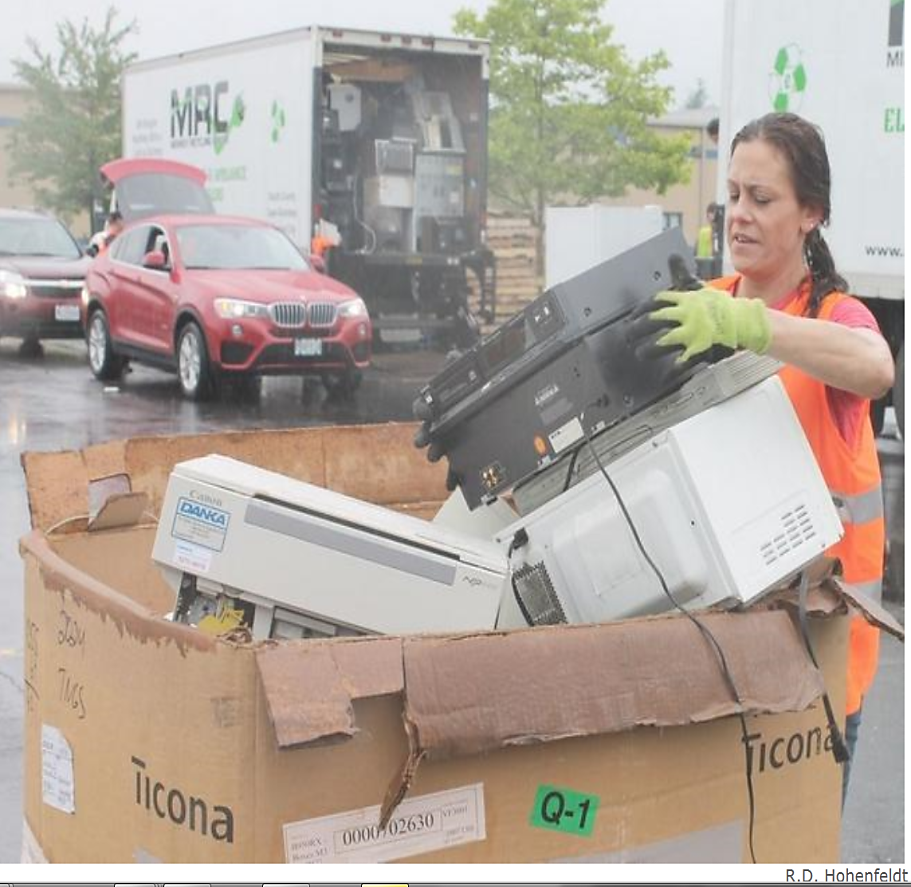 Since 2011
Households served: 2,400
Tons collected:  250 tons
[Speaker Notes: Special collections are subsidized by the district.  The district collects money from residents for tires according to their size.  We also collect a reduced fee for CRT televisions and computer monitors an prices will be increasing.  Starting in 2017, there may be additional charges for appliances with Freon.]
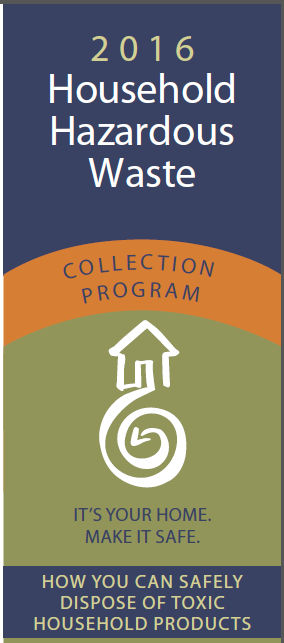 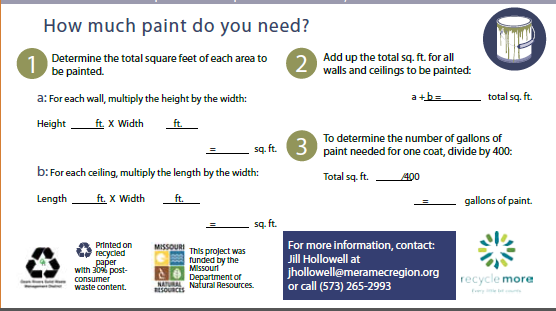 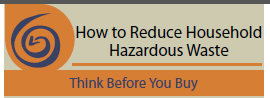 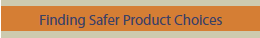 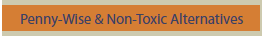 HHW Guidelines
Accepted
Stain, varnish, paint, thinner…
Adhesives-glue, epoxy, caulk, wood filler……
Auto- antifreeze, gas, batteries, motor oil….
Garden-pesticides, herbicides, insecticides..
Misc.- HH cleaners, pool chemicals, mercury……
Not accepted
Asbestos
Explosives
Compressed gases
Smoke detector
Radioactive materials
Sharps/syringes
Ammunition
Fireworks
Illegal Dump Program
Community prevention and cleanup programs
Prevention through awareness and volunteer dump site adoption
Prevention plan reinforced with surveillance cameras
Dumpsite cleanup program with volunteer support
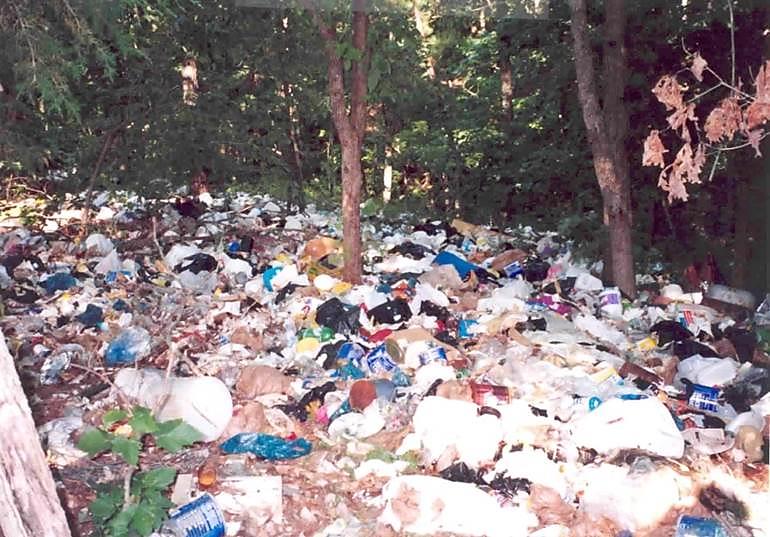 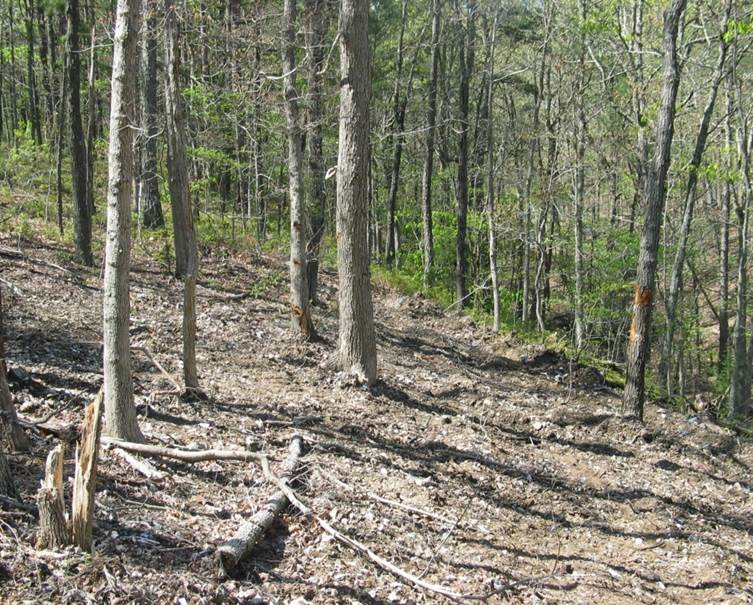 800  TONS OF TRASH !!!
After clean-up
Before clean-up
[Speaker Notes: 799.12 tons of trash; more than 100 sites since 2004.]
Raising Awareness
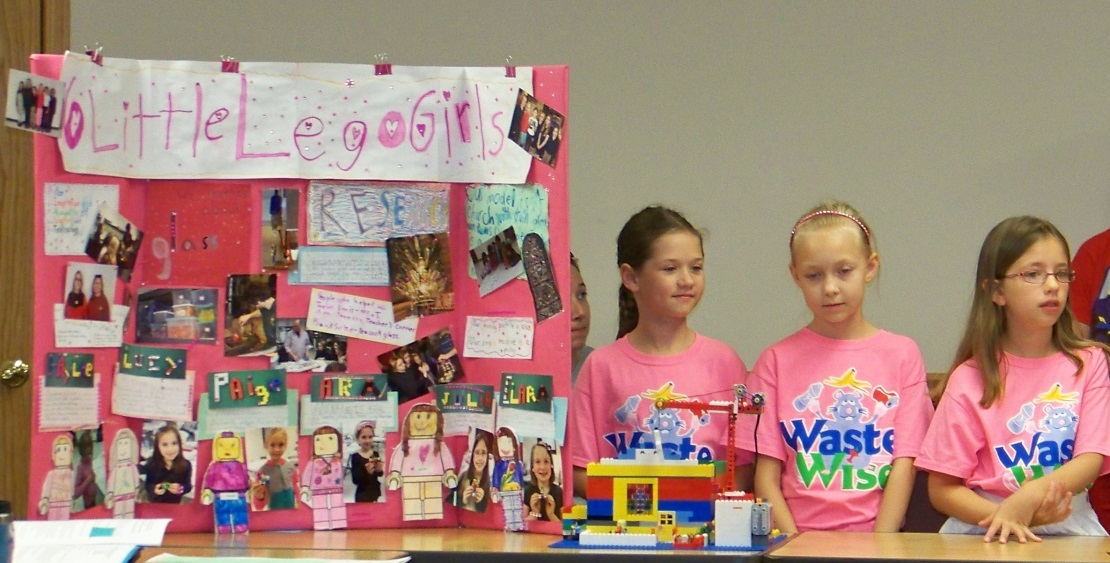 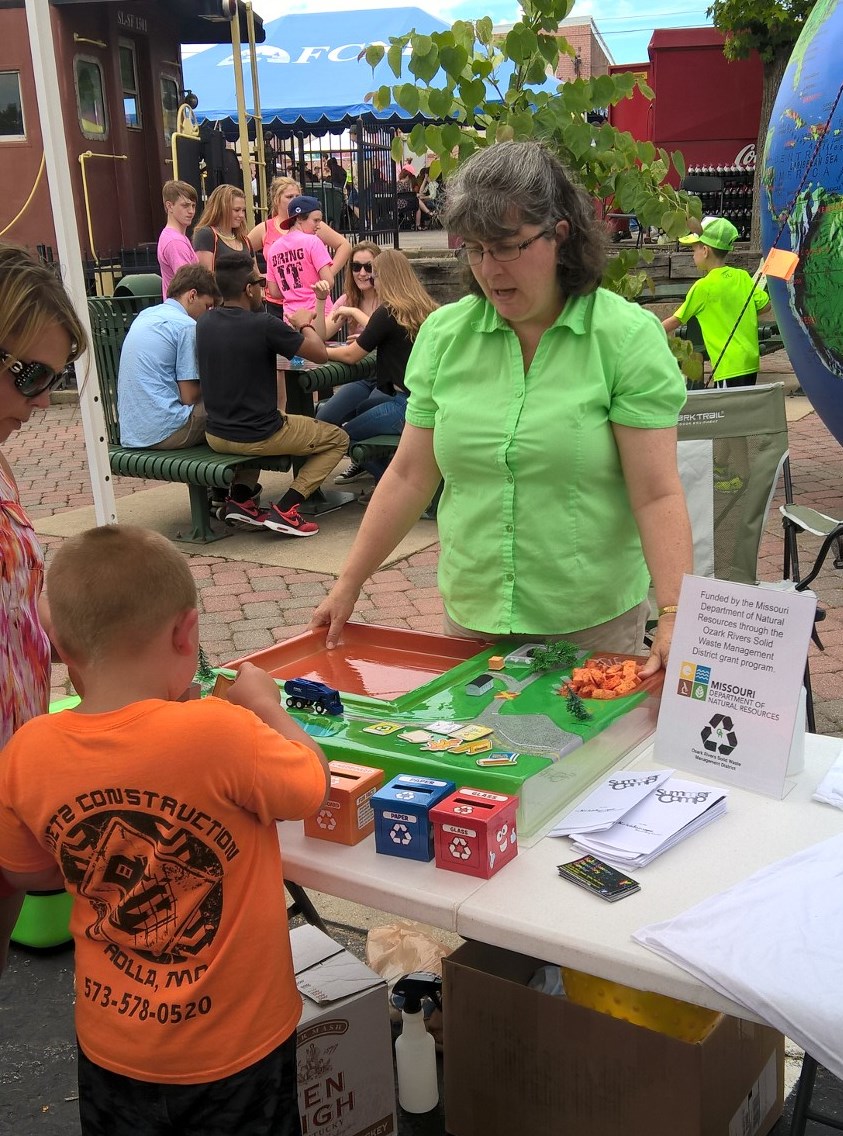 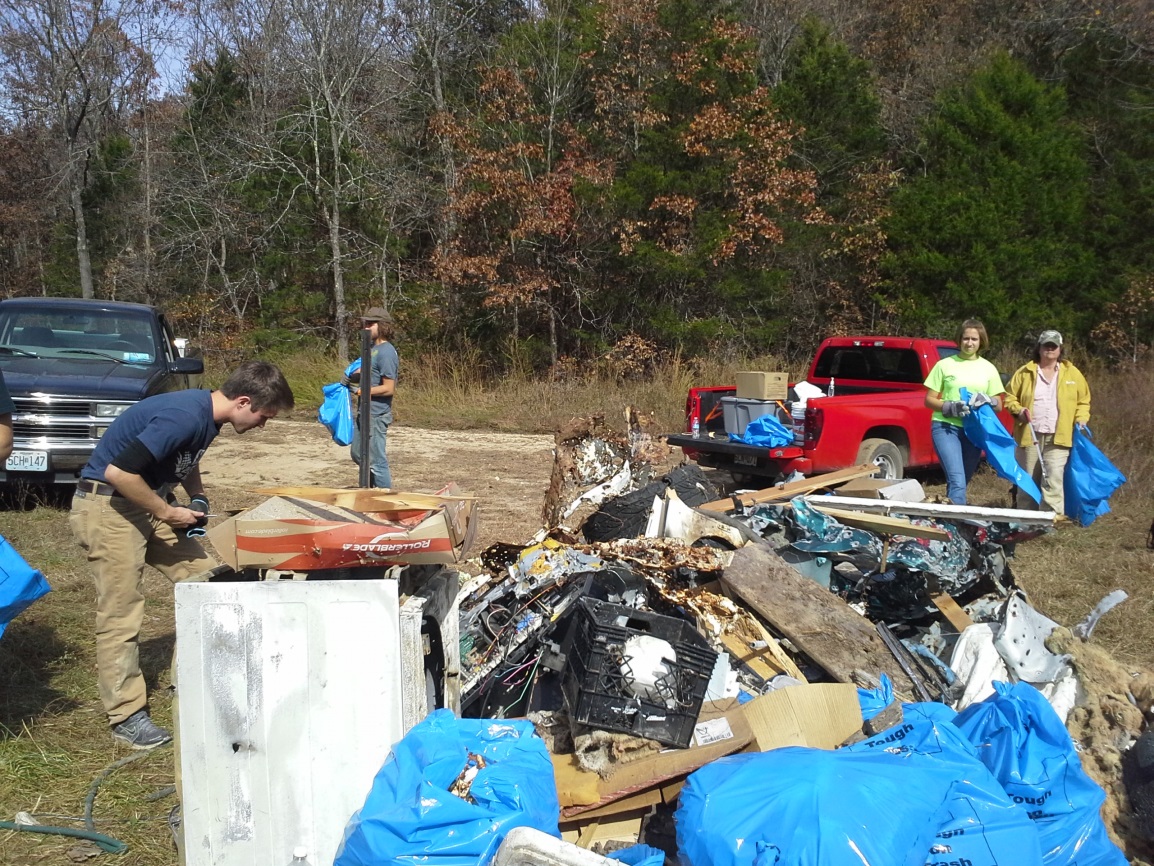 [Speaker Notes: From supporting youth activities related to solid waste to presenting landfill education at community events to organizing volunteer participation to keep our region trash free, Ozark Rivers provides assistance to the residents, schools, businesses, cities and counties. Earth Day, food composting education, etc.]
Earth Day 2016Get Wired for E-Cycling!
Trash Art, Poster, & Graphic Art & contests for youth K-College.

Displays at Missouri S&T Earth Day and Arts Rolla

Promoted CommunityElectronics Collections
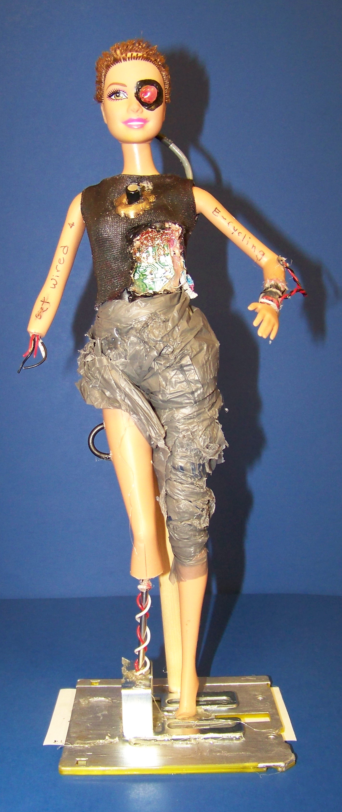 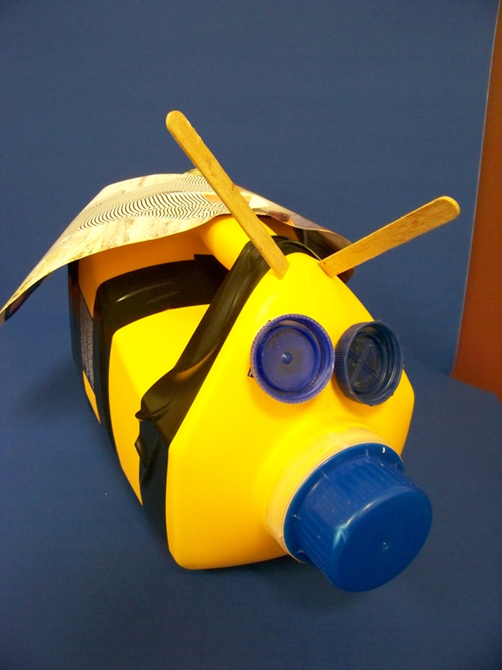 [Speaker Notes: The Earth Day contest is in its 26th year and serves as a tool to connect with educators and schools to promote school-based recycling program, field trips and encourage responsible behaviors.  2017 Earth Day student mantra: Let’s imagine today’s trash totally recycled.  Let’s behave in such a way that shows we care.]
Waste Management for Schools
Food Too Good 
  to Waste!

Fall 2016 – 10 schools1,829 students attended       presentations
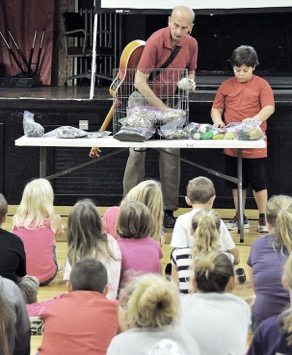 [Speaker Notes: Edutainer, Stan Slaughter has been teaching throughout the district about recycling and composting for over 15 years.Children attending his presentations learn how dirt made their lunch and this year’ they learned strategies for reducing food waste from entering landfills.]
District Grant Projects Funded
$2,177,186 
funded 
98 projects 
in our communities
[Speaker Notes: During the last eight years, 98 projects totaling $2,177186.
Since 1996, 125 projects have been funded by a portion of landfill tipping fees collected through your solid waste management district (Region K)]
RECENTLY COMPLETED AND ONGOING PROJECTS 
Phelps County -  Tough on Trash
St. James Caring Center - Recycling Program
Dixon High School - Recycle It!
Bins for Recycling - Programs in Schools
University Extension - Food Waste to Fertilizer
Environmental Education for Schools – District Wide
Enhancements Inc. - Drop-off Recycling Program
Illegal Dump Clean Up - District Wide
Household Hazardous Waste Collections -District Wide
Special Collections (Tire, Electronics, Appliances) - District Wide
RECENTLY COMPLETED AND ONGOING PROJECTS - continued
Waynesville R-IV School District – Recycling Program
City of Salem – Recycling Program
Maries County – Roadside Collection and Recycling
Wallace Companies’ – Business Recycling Initiative
Phelps County – Courthouse Recycling
Intergovernmental Educational Recycling Program for the Cities of St. Robert and Waynesville
Kaleidoscope Discovery Center – Recycling Education
City of St. James – Recycling Program
Curators of the University of Missouri – Composting Education
Growing Through GrantsEnhancement Sheltered Workshop - Potosi
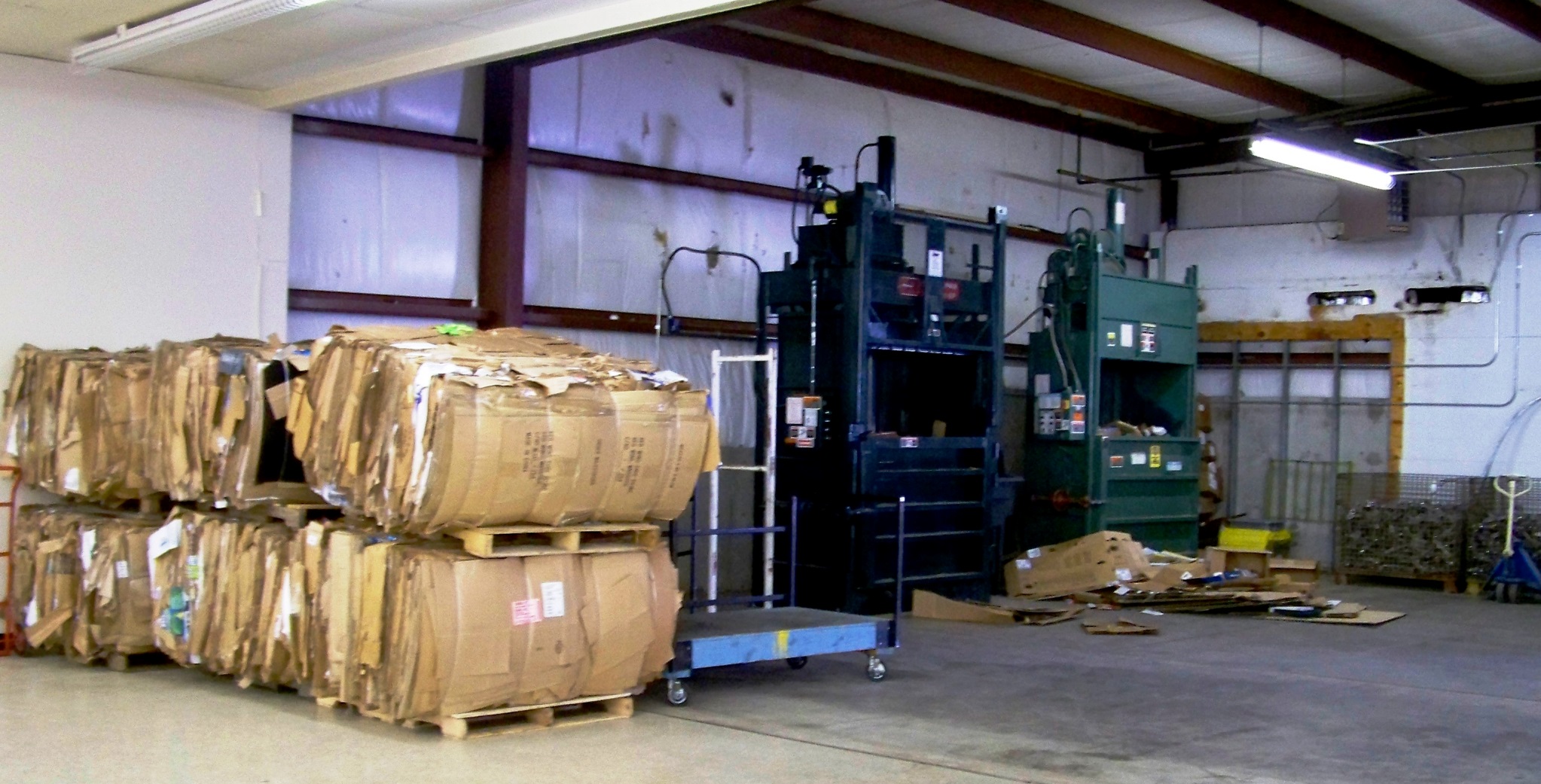 Construction of fencing, a ramp, garage door and purchase of a bailer, for a community recycling program.
[Speaker Notes: District grants have supported this sheltered workshop since 2008. The construction to update the facility in 2013 supported the creation of 5 jobs and continues the recycling of  cardboard and plastics.]
Growing Through GrantsCity of Salem
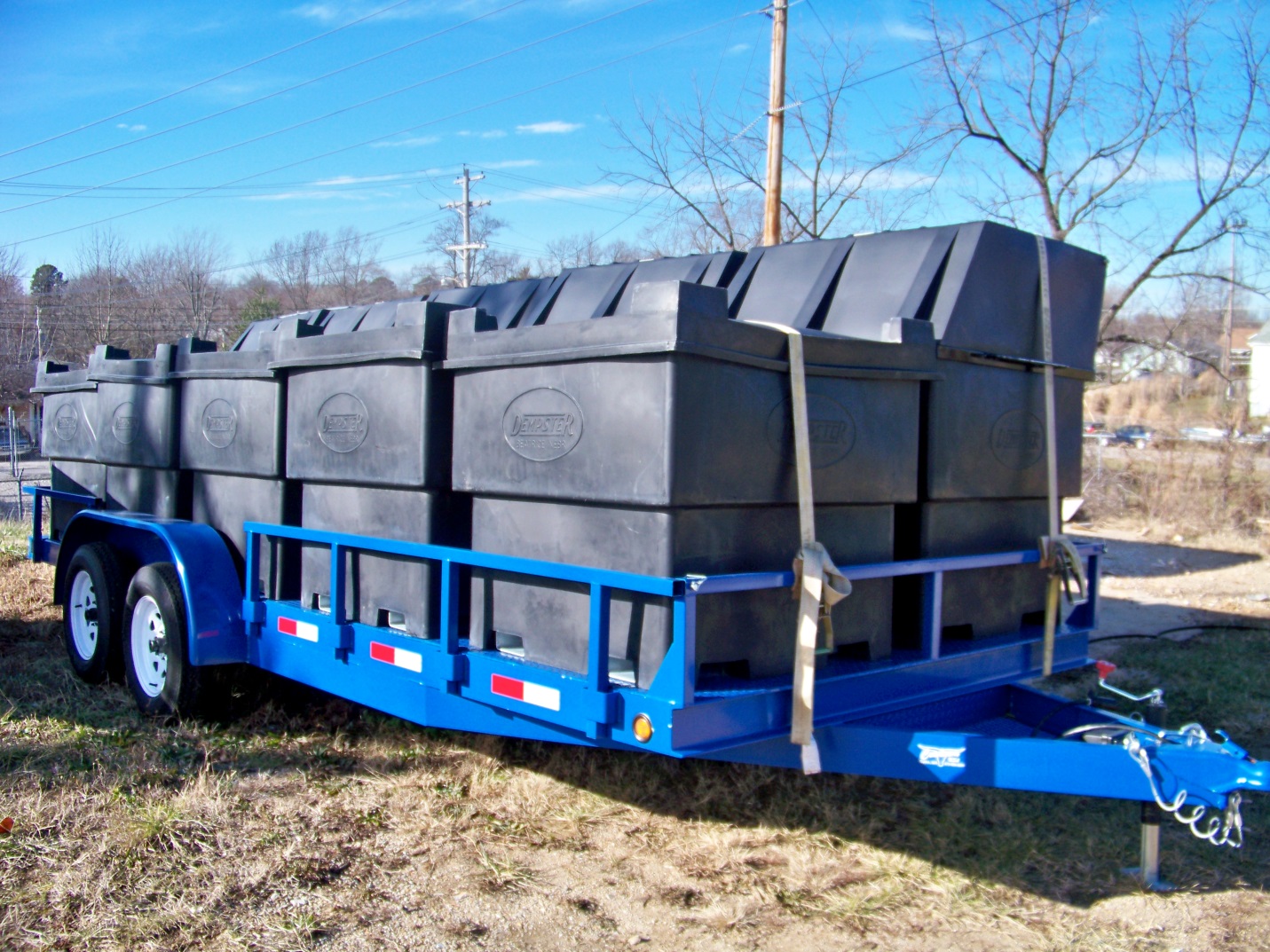 Purchase of a trailer and bins for a community recycling program
Growing Through GrantsWaynesville Schools
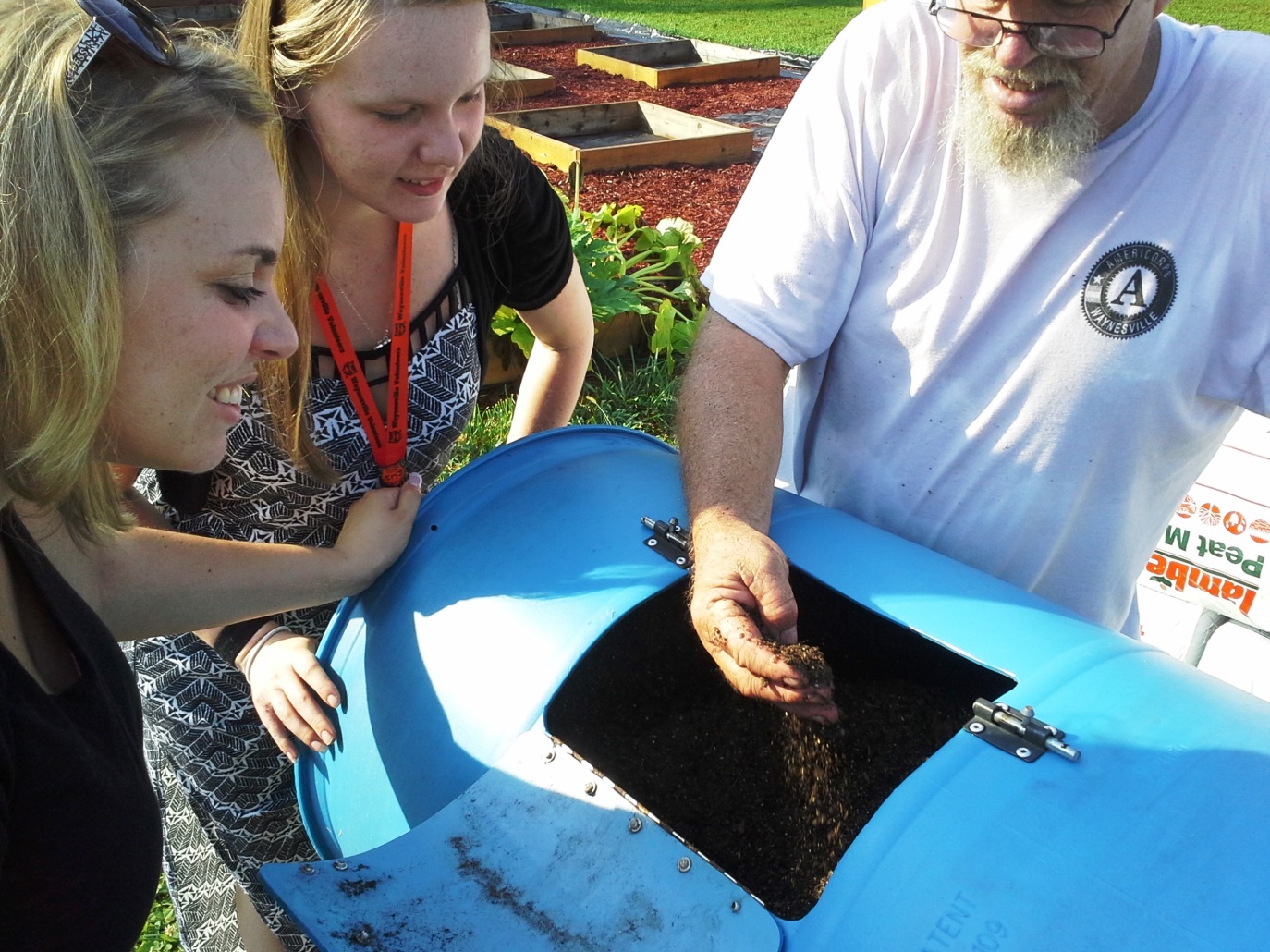 Waynesville implemented a district wide recycling program and is now composting lunchroom food waste at the sixth grade center.
Dixon High School Key Club Recycling Center
Project Goal:  10 tons
Year to date as of September 30th 
17.5 tons
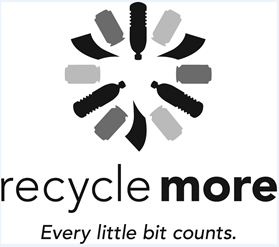 Current:  textiles, aluminum, tin, plastic, paper & cardboard 
Upcoming:  Increase collection of batteries and electronics
[Speaker Notes: Dixon high school Key Club  continues to grow it recycling program and they are recipients of an award this evening.]
Dixon Area Caring Center Recycling Center
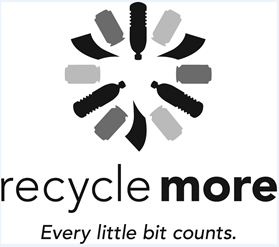 Project Goal:  47.3 tons
Year to date as of September 30th 
49.5 tons
Collects:  textiles, aluminum, tin, plastic, paper & cardboard 
Upcoming:  Increase collection of batteries and electronics
[Speaker Notes: With overwhelming success, Dixon Area Caring Center provides free 24 hour recycling drop-off  for the general public from both Pulaski and Maries counties.  They also process unusable goods and textiles from their thrift store. The closest recycling facility is approximately 22 miles away.]
Growing Through Grants Missouri Extension Service
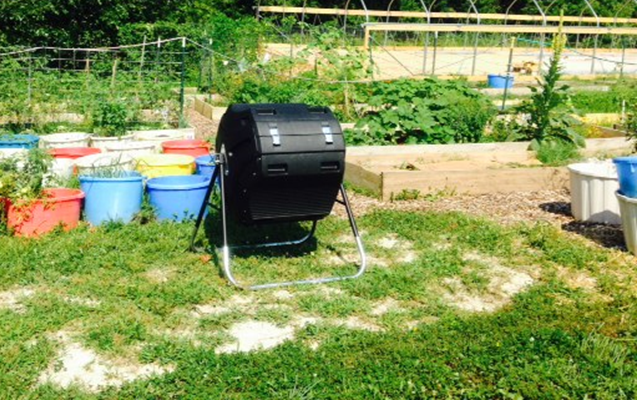 Richland Community Garden
Composting Demonstration
FOOD TOO GOOD TO WASTE!
[Speaker Notes: Sites for demonstration composting include: Rolla and Cuba Pathways residential living facility, Rolla Technical Institute, Rolla Middle School, 
Green Forest School, Rolla Head Start, Oak Hill R-2 School, Rolla Community Garden, Richland Community Garden.]
Regional Challenge:Illegally Dumped  Tires
Challenge: End of MDNR’s Scrap Tire Roundup
Challenge: Financing collection of Illegally dumped tires
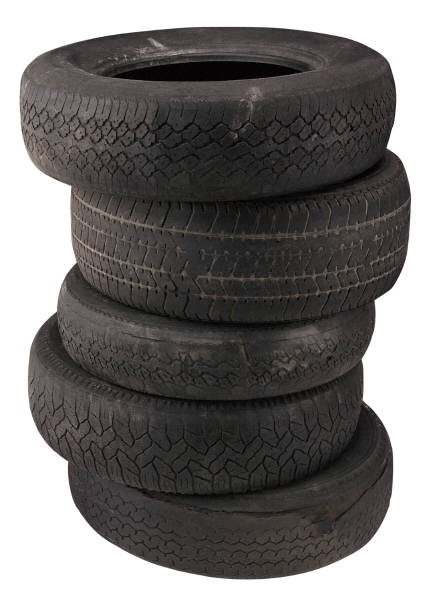 Develop new markets in construction  applications
Road and landfill construction
Septic tank/leach fields
Alternative daily cover for landfills
Regional Challenge:  Reduce Food Waste from Entering Landfills
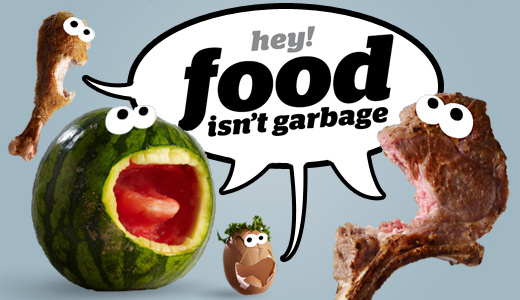 Food is the single largest component of 
municipal waste going to landfills!
[Speaker Notes: This fall our edutainer reached over 1,800 students across the district and raised awareness of food waste reduction as part of a national campaign through the Environmental Protections Agency.]
Regional Challenge:Household Hazardous Waste
Paint Drop and Swap Program
[Speaker Notes: The Executive Council’s target for 2018 is increasing participation in household hazardous waste  collection programs.  A sub goal is  having small community-based programs provide for redistribution of common products like latex paint.  Please be sure to take a stack of our HHW brochures back to your office and distribute them at your meetings.
If you need additional copies, we will gladly provide them to you.]
Questions or comments?
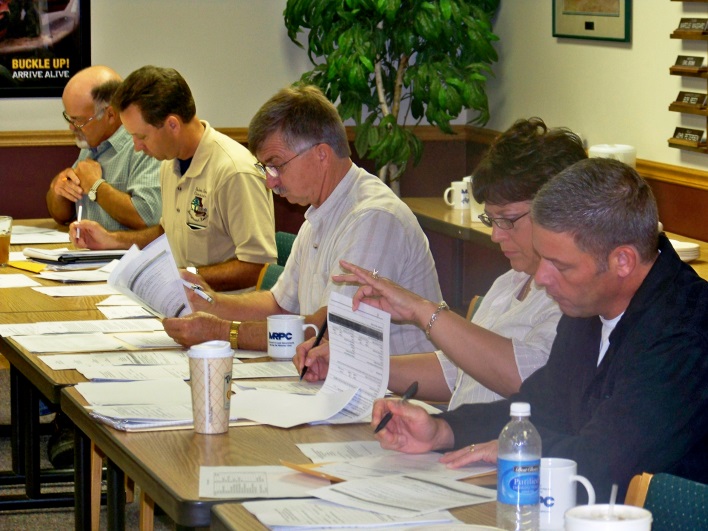 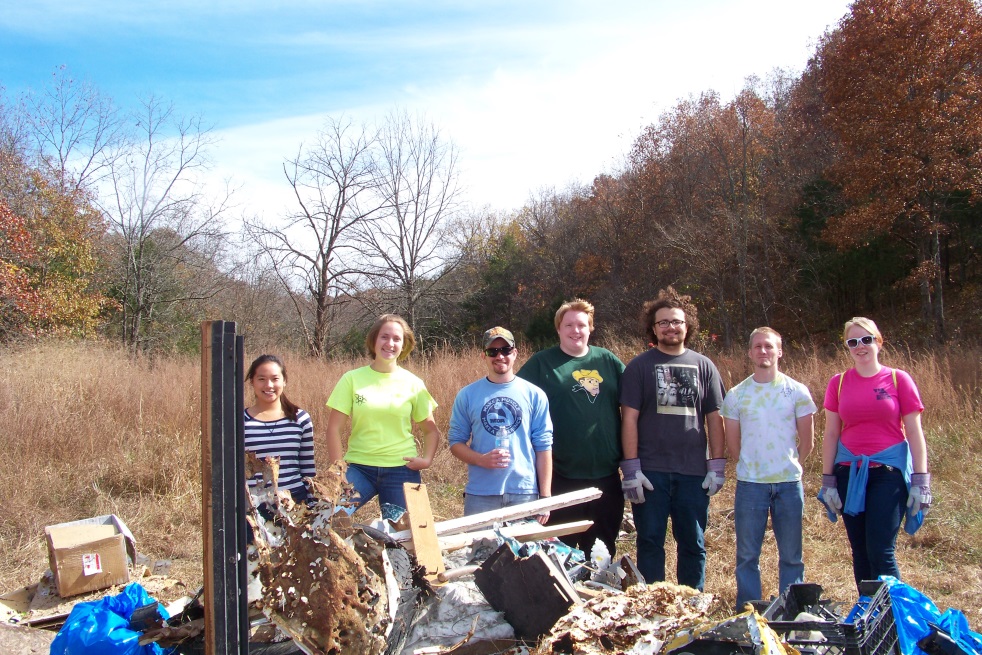 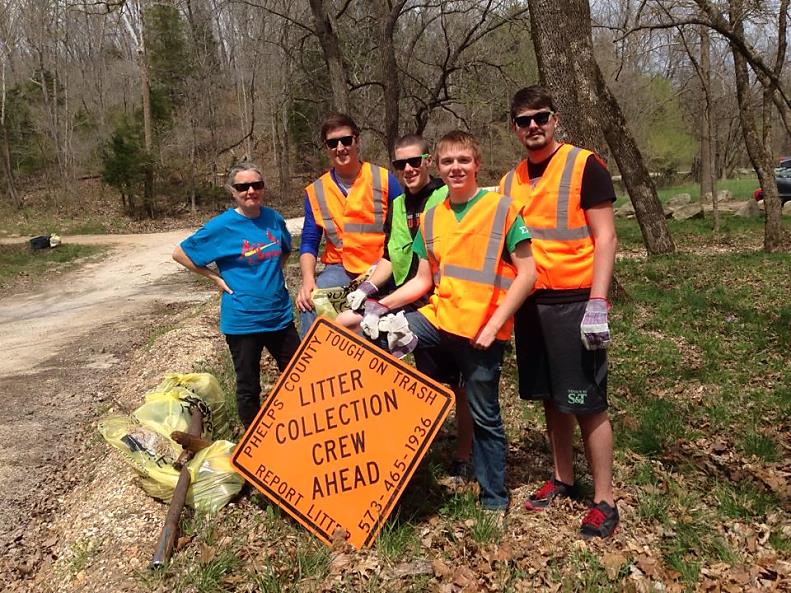 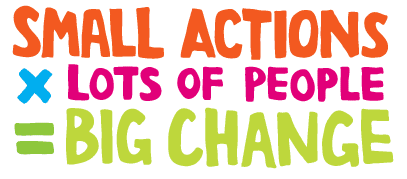 Thank you to those that have contributed their time to advance the goals of Ozark Rivers Solid Waste Management District.
Projects are implemented by the Meramec Regional Planning Commission with funding from the Missouri Department of Natural Resources through the Ozark Rivers Solid Waste Management District grant program.
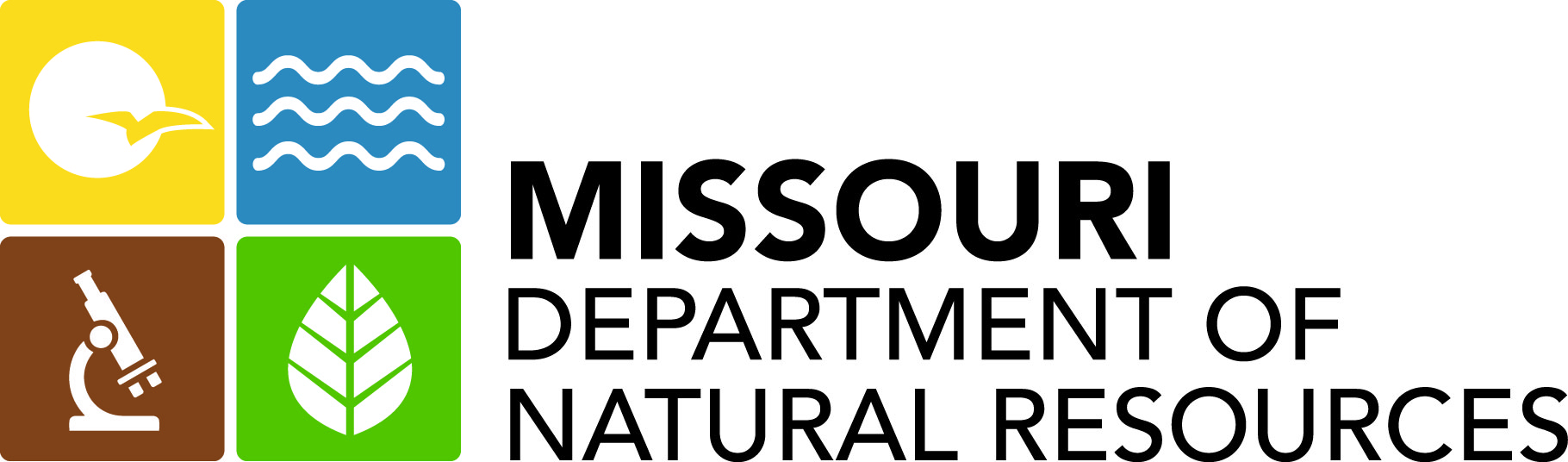 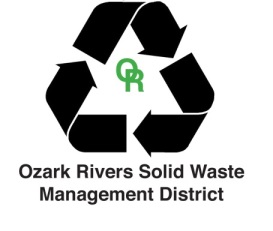 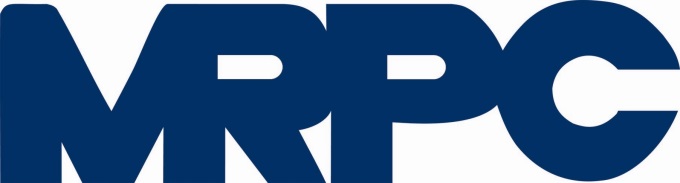